September 2017
Usage of Doppler Bit in 11ax
Date: 2016-09-02
Authors:
Slide 1
Jianhan Liu,  Mediatek, et. al.
September 2017
Time-varying Channels and Mid-amble
Channel variation is one important feature of channel condition and should be feedback to assist the transmitter for following transmissions.
Mid-amble is adopted in 11ax to combat time-varying channel conditions by enabling channel tracking [1-2].



Mid-amble is used to re-estimate or tracking the time-varying channel
Mid-amble appears after a fixed duration, for example, a fixed number of symbols. 
This fixed duration is named as the mid-amble duration, say M symbols.
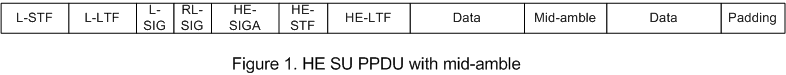 Jianhan Liu, Mediatek, et al
Slide 2
September 2017
Dual use of Doppler bit
When packet length is larger than the mid-amble duration, Doppler bit is used to indicate if there exist mid-ambles in the packet. 
The receiver can detect time-variation of channels based on the received packet and mid-ambles. 
Note a transmitter can transmit a packet with mid-amble without knowing the channel condition just like use of different GIs.
When packet length is not larger than the mid-amble duration, then Doppler bit is used as an indication if channel is time varying. (The packet can not contain any mid-amble anyway.)
Note in this scenario the receiver is not able to detect time-variation of channels since the received packet is short. 
In this scenario, it is important for the receiver to get the information of time-varying channel to help its following transmissions.   
For example, an AP received a PS-poll from a STA, knowing if the channel is time-varying can help AP to configure the following transmissions to the STA.
Slide 3
Jianhan Liu,  Mediatek, et. al.
September 2017
Advantages of Using Doppler Bit as an Indication for Short Packets
Problems of link adaptation under Doppler condition:
HE link adaptation information is carried in HE Variant HT Control field .
However, HE Variant HT Control field are not included in all control frames, such as PS-poll, ACK, and BA. 
Control frames are short packets therefore those control frames can not be used to estimate Doppler condition of the channel. 
Also, time-varying channel is timely information, unsolicited feedbacks are not prompt.  
For AMPDU transmission, the immediate BA feedback is very useful for link adaptation for re-transmission when channel are time-varying.
Using Doppler bit in HE-SIGA as Doppler indication is a perfect solution for short packets (such as control frames).  
The Doppler bit is wasted otherwise because the packet does not contain any midable no matter Doppler bit is set to “0” or “1”. 
The indication is prompt since it is in HE-SIGA: especially for those control frames using HE format.
Slide 4
Jianhan Liu,  Mediatek, et. al.
September 2017
Straw poll #1
Do you agree the dual use of Doppler bit as followings?
In an HE SU PPDU, HE ER SU PPDU, or HE MU PPDU, if the Doppler field of HE-SIG-A field is set to 1 and NSYM≤ NMA +1, there is no Midamble present in the current PPDU. In this case, the Doppler field setting to 1 indicates that the current channel between the transmitter and the recipient is with high channel Doppler, and midamble is recommended for the PPDUs of the reverse link.
Slide 5
Jianhan Liu,  Mediatek, et. al.
September 2017
References
[1]  “802.11AX Midamble Design for Doppler”, IEEE 802.11-17/0734r1, Hongyuan Zhang, etc. 
[2] “Thoughts on Doppler Design in 802.11ax”, IEEE 802.11-17/0773r2, Lochan Verma, etc.
Slide 6
Jianhan Liu,  Mediatek, et. al.